Писменост и књижевност Старог истока
Египат и Месопотамија
Емилија Славковић
Садржај:
Писменост Египта 
Писменост Месопотамије 
Књижевност Египта 
Књижевност Месопотамије
Писменост Египта
Стари Египат је имао посебну традицију писмености.
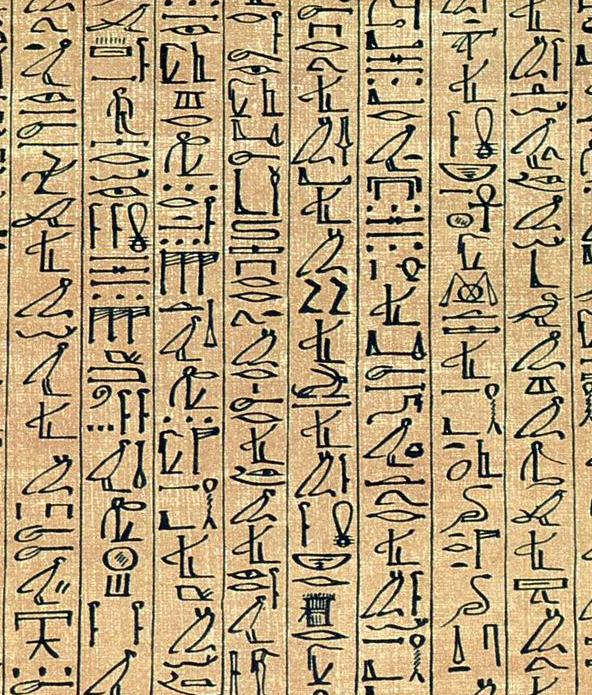 Основно писмо старог Египта је хијероглифско писмо.
Јавља се око 3000. година п.н.е. и остаје у употреби до IV века н. е.
Хијероглифско писмо је фонетско:постоје 24 знака који обележавају један глас.
Постојала су и курзивна писма различита од хијероглифа, брзописи намењени писању на меком материјалу.
[Speaker Notes: бнн]
У Египту нису сви људи имали могућност да науче да читају и пишу.
Египћани су углавном писали на папирусу.
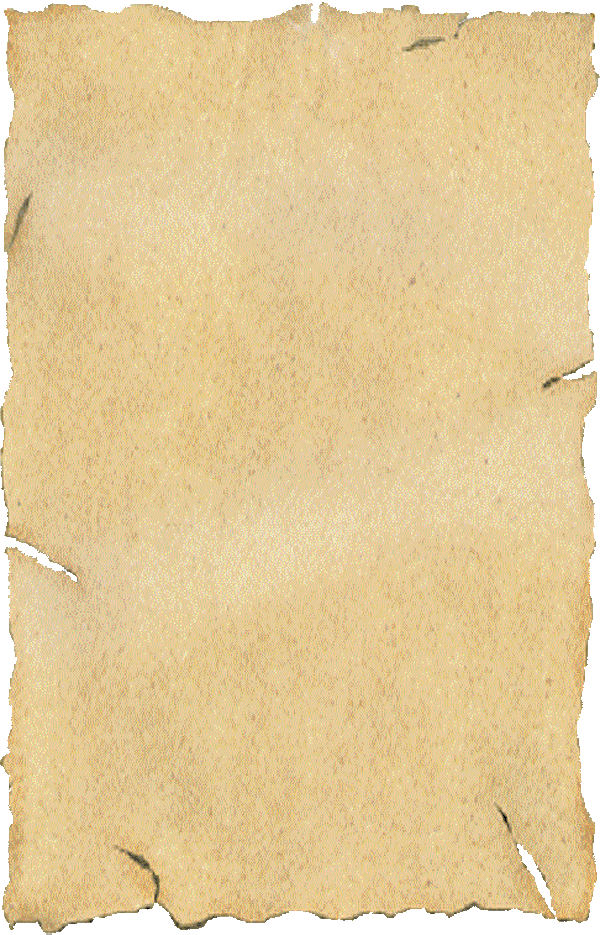 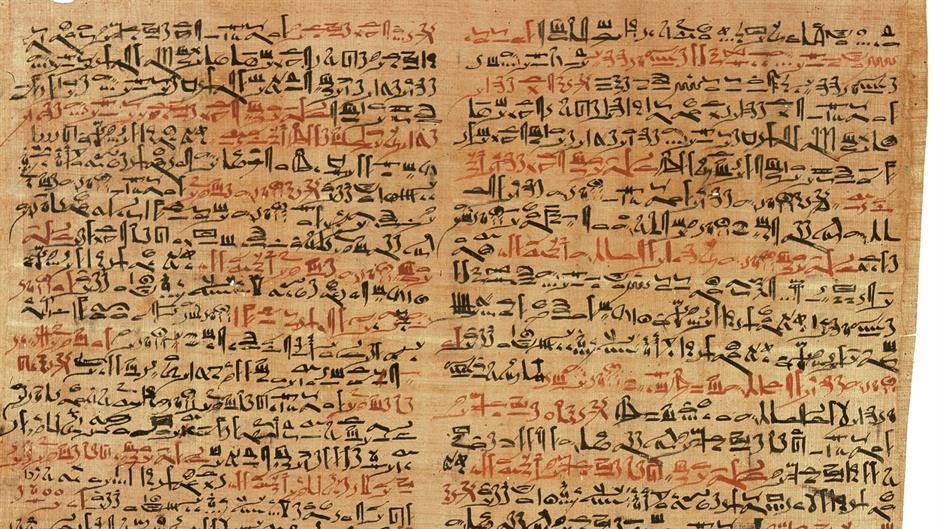 Писменост Месопотамије
Првобитно сумерско писмо било је сликовито или пиктографско.
Пиктографско писмо састојало се од низа цртежа, који су представљали појмове, бића и предмете.
Пиктографско писмо касније је заменио клинопис.
Сумерски клинопис био је силабико или слоговно писмо. Већина знакова je означавалo слог.
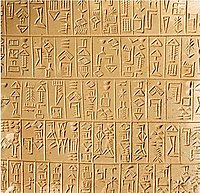 Писано је на глиненим плочама.
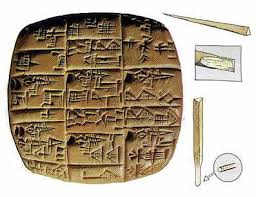 Начин на који настаје клинасто писмо
У Месопотамији нису сви имали могућност да науче да читају и пишу.
Најстарији правни споменик написан је клинастим писмом и то је Хамурабијев законик.
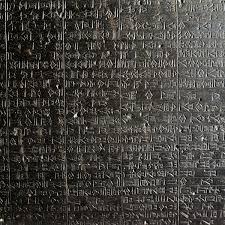 Књижевност Египта
У окриљу египатске цивилизације створена је дуготрајна и разноврсна књижевна традиција.
Почетке египатске књижевности проналазимо  у периоду од XXV до XXIII века п.н.е..
Најзначајнија дела египатске књижевности писана су хијероглифима.
Карактеристике и књижевни родови, египатске књижевности, имају различите особине.
Египат је имао повлашћен карактер писане речи(само је повлашћена мањина знала да чита и пише).
Египатска књижевност је имала религиозни карактер у свом почетку.
О њеном религиозном карактеру сведоче:
„Текстови пирамида“ (записи на зидовима пирамида и других фараонских гробница).
„Текстови саркофага“ (записи на каменим ковчезима  где су сахрањивани мртви).
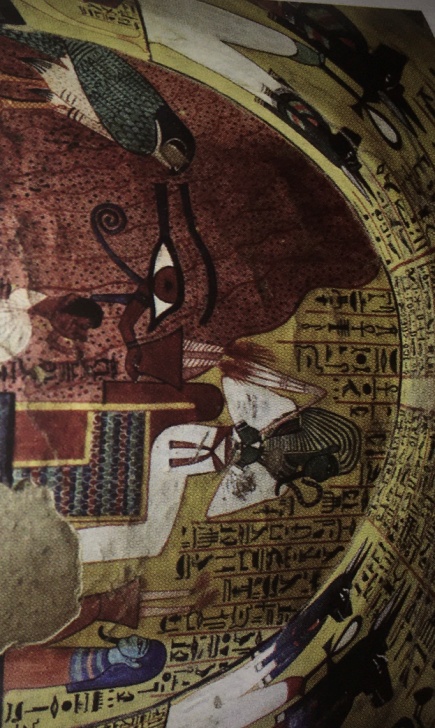 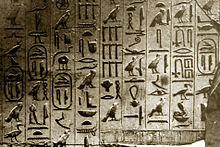 Књиге мртвих, које су садржавале описе путовања на онај свет.
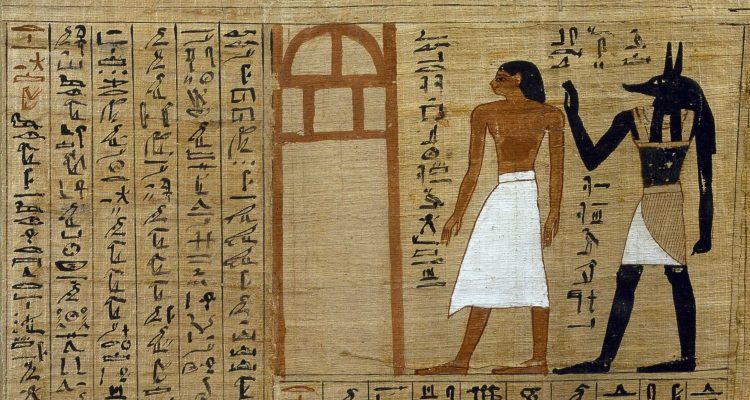 Eгипатску књижевност карактерише велики број обредних и ритуалних лирских песама.
То су биле најчешће химне Сунцу, Нилу, Озирису и Амону.
Што се тиче световног (нерелигиозног) песништва, најистакнутије место имала је љубавна лирика.
Од времена Средњег царства срећу се и приче, бајке и басне. Неретко су као јунации ових прича јављају историјске личности или митски јунаци.
Књижевност Месопотамије
Књижевност Месопотамије назива се и ,,Вавилонска књижевност “.
Већи део књижевности Месопотамије записан је на сумерком или акадском језику.
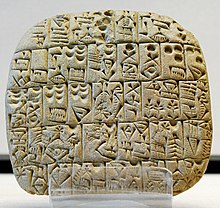 Писци и песници нису потписивали своја дела.
Најбоље дело асирско-вавилоиске књижевности и једно од најстаријих књижевних дела уопште јесте Еп о Гилгамешу
У асирско-вавилонској књижевности неговане су химне, тужбалице, басме (бајалице), приче о божанским јунацима.
Знатан део поезије и прозе чине дела религиозног карактера.
Међу прозним делима истакнуто место имају текстови о победама и другим достигнућима владара.
Сачуване су и збирке пословица, мудрих изрека и др.
Књижевност Месопотамије извршила је знатан утицај на писану традицију других земаља.
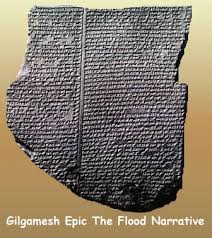 Сумерска књижевност:
Мноштво дела старије сумерске књижевност сачувано је само у познијим преписима из вавилонског доба.
Од сачуване сумерске књижевности већи део чини поезија. Сумери су познавали поезију и лирског и епског карактера.
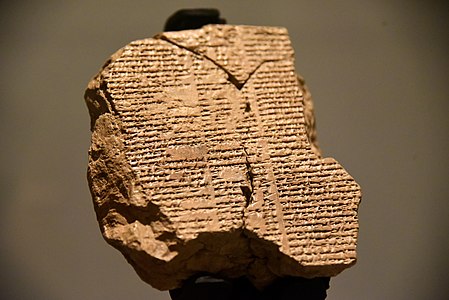 Еп о Гилгамешу
Акадска књижевност:
Преузима исте теме као и сумерска књижевност, али у њој постоје и епска дела историјског карактера.
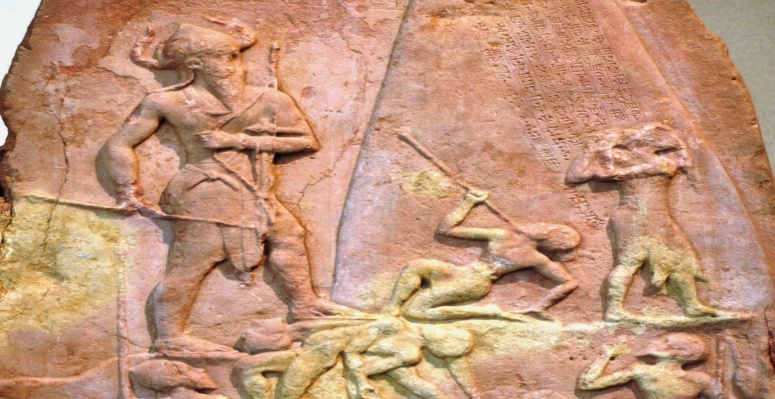 Легенда о Нарам-Сину